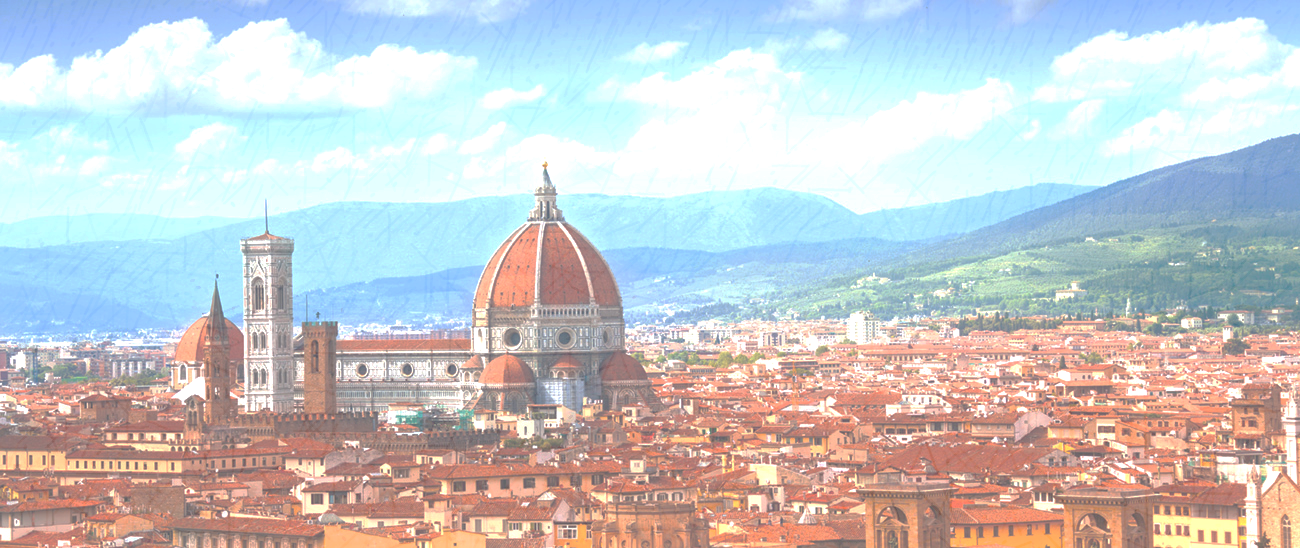 イタリア企業との個別商談会
イタリアのGDP（国内総生産）は2.0兆米ドル（IMF2018年）で、欧州4位、世界8位の大国です。技術を持った職人や中小企業は、それぞれ得意とする分野を極め、互いに連携していくことで、より強固な社会を形成し、それを各都市が持つ個性や強みとして発揮しています。この度北部イタリア最大の工業都市であるミラノからミラノ商工会議所の協力のもとイタリア企業2社が来阪し、個別商談の場を設けます。イタリア企業との情報交換やパートナーシップにご関心の企業の皆様方は、この機会に是非ご参加ください。
2019年
個別商談会（事前予約制、各社４0分）
（日本語ーイタリア語の逐次通訳付き）
（各商談時間の約５分前に直接会場へお越しください）
13:00-16:30
プログラム
個別商談会につての注意事項
*参加される日本企業の皆様には、本所が実施するアンケートや事後のフォローアップにご協力をお　　
  願いします。
*面談は1枠（１社）につき、最大４０分まででお願いします。
*商談会参加者には開催１週間前頃に「参加証」をメール致しますので、当日ご持参頂きますようお  
  願いします。
*「参加証」には商談時間枠を記載致しますので、その枠内で商談を頂きますようお願いします。 
*海外側の都合により商談のご希望に添えない場合は、本所からご連絡させて頂きますので予めご了
  承ください。
*お申込み後のキャンセルはご遠慮いだきますようお願い致します。やむを得ずキャンセルをされる
  場合は事務局まで早急にお知らせください。
*商談会における実際の商談・取引、ならびに個々の企業とのお取引開始後の交渉などに関しまして
  は、本所は介入できませんので、それぞれの企業と行った商談内容などはよくご確認の上、参加者
  各位の自己判断・責任にて行うようお願い致します。
木
7／18
なぜベルリンは世界の
スタートアップ首都になったのか？
武邑光裕　氏
20:30-21:30　トークセッション
武邑光裕／山本龍彦／日置一太モデレーター：水口哲也
13:00-16:30
お申込み：7月12日（金）までにHPよりお申込みいただくか、下記申込書をE-mail/FAXにてお送りください。
〇お問合わせ：大阪商工会議所　国際部　趙（ちょう）・山田
電話：06-6944-6400　FAX:06-6944-6293　Ｅmail：intl@osaka.cci.or.jp
7/18 イタリア企業との個別商談会　申込書
お申し込み先
※ご記入頂いた情報は、大阪商工会議所からの各種連絡・情報提供に利用させていただくほか、共催者に参加者名簿として提供いたします。これらについては参加者ご本人に同意いただいたものとして取り扱いさせていただきます。
①MARTIN(マルティン社)
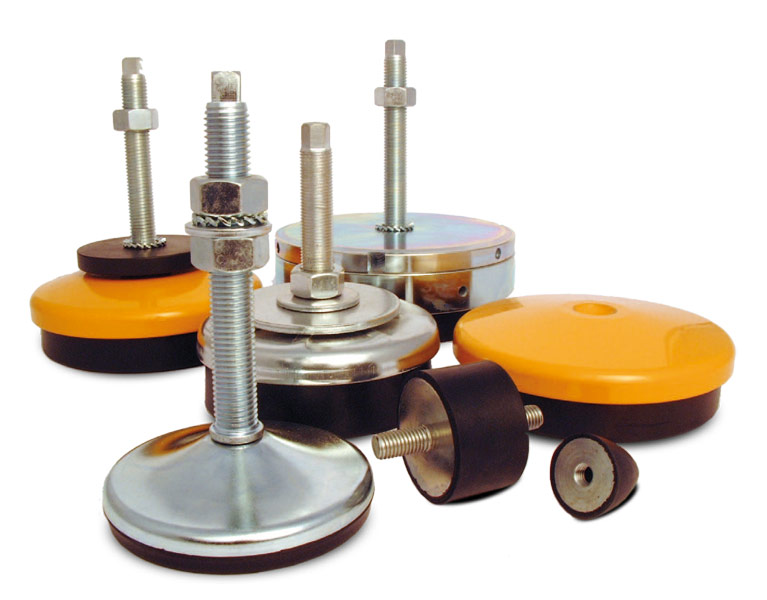 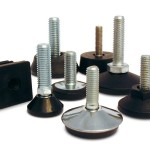 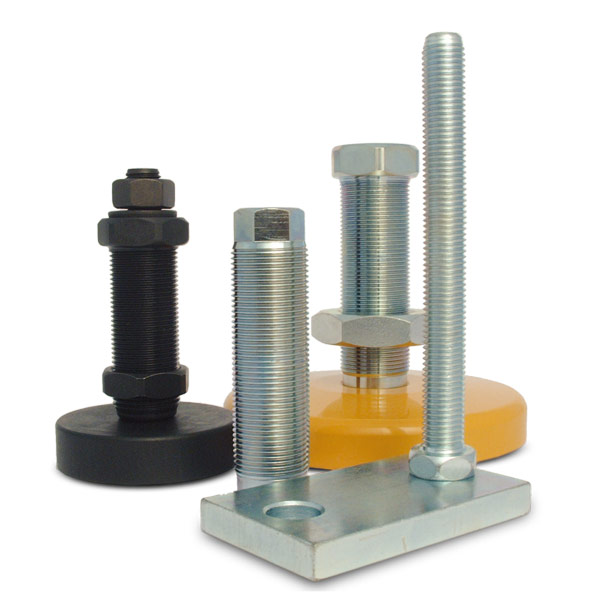 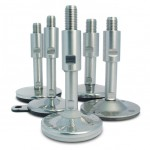 イタリア企業の概要
②MARCHINGENIO(マルキンジェニオ社)
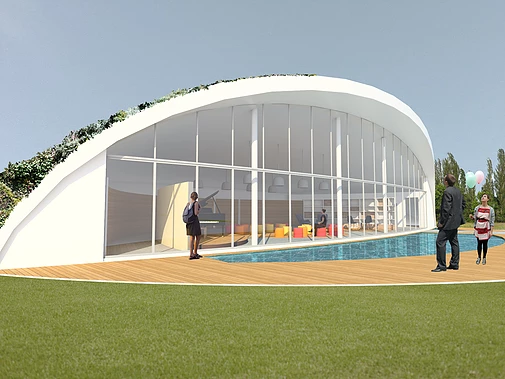 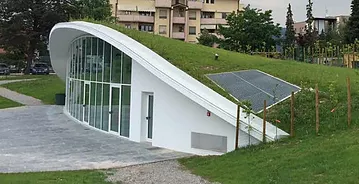 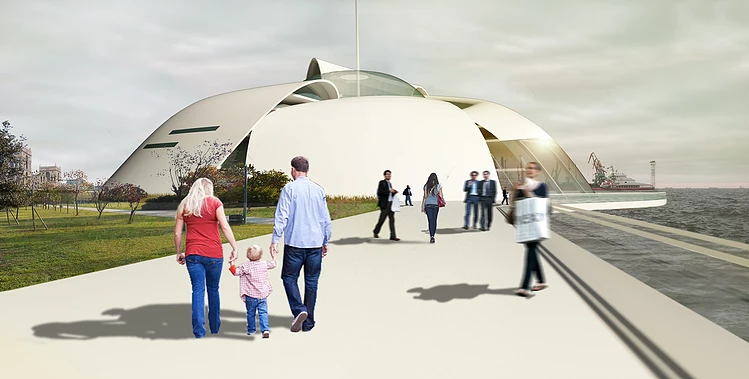 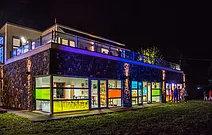 イタリア企業の概要